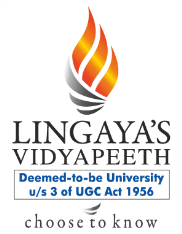 HEALTHCARE FACILITIES -SOCIAL  INFRASTRUCTURE
Pallavi Tiwari 
Assistant Professor
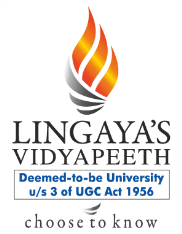 HEALTHCARE FACILITIES - URDPFI
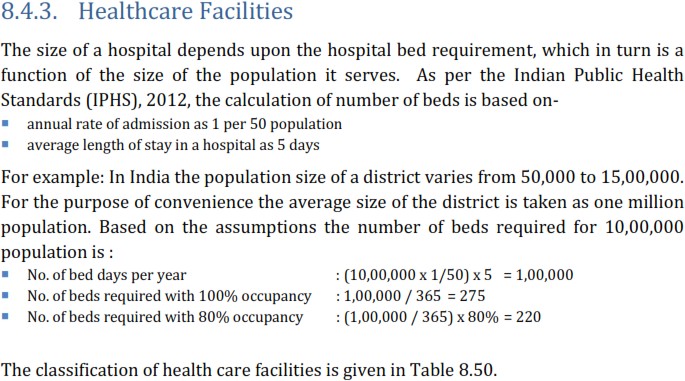 Source - URDPFI Guidelines, 2014
Indian Public Health Standards(IPHS) are a set of standards envisaged to improve the  quality of health care delivery in the country under the National Rural Health Mission.
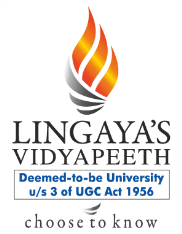 re
HEALTHCARE FACILITIES - URDPFI
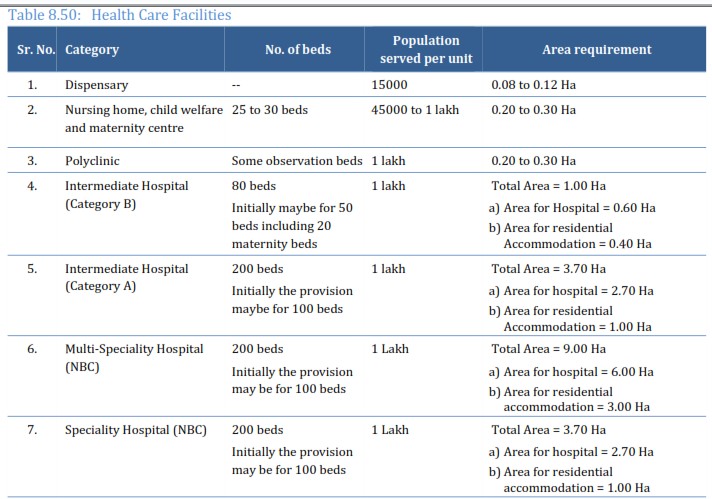 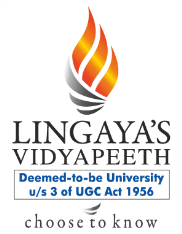 HEALTHCARE FACILITIES - URDPFI
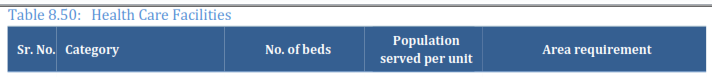 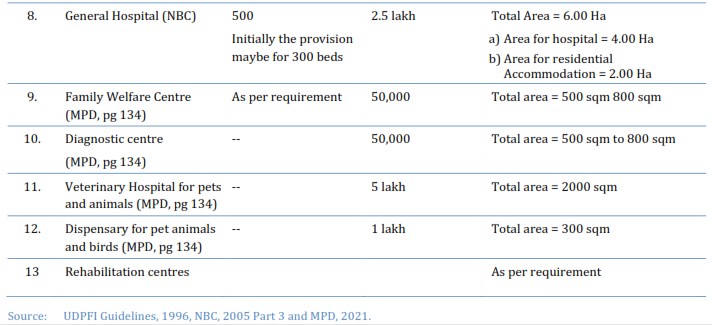 The Department of Health and Family welfare suggests incorporation of Trauma  Centres in the highways cutting across urban local authority jurisdiction. The trauma  care centres should be suitably positioned along the highways with doctors trained in  emergency medicine and trauma care, with adequate emergency management  technicians, supported by efficient and efficient ambulance system.
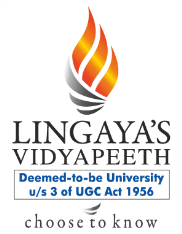 HEALTHCARE FACILITIES - URDPFI
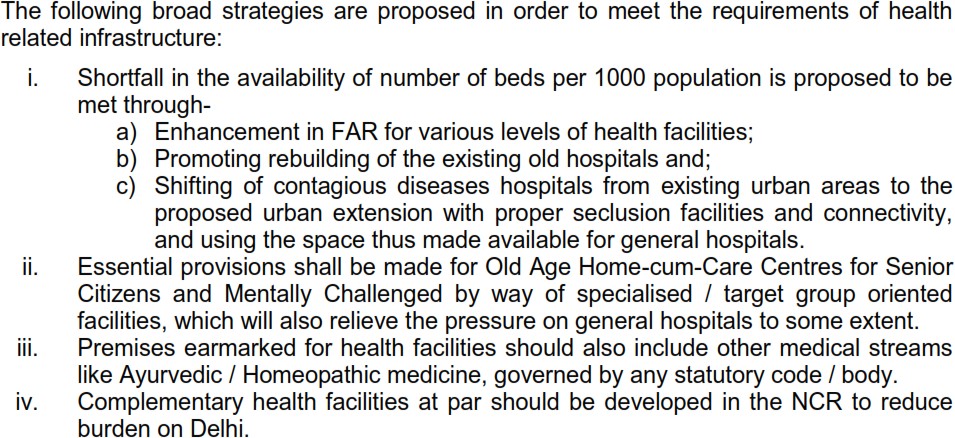 STANDARDS ADOPTED AS PER WHO
-	5 beds per thousand population
-	Floor Area per bed is 80 sqm.
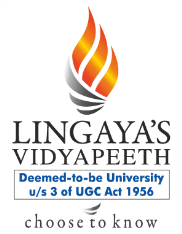 HEALTHCARE FACILITIES – MPD 2021
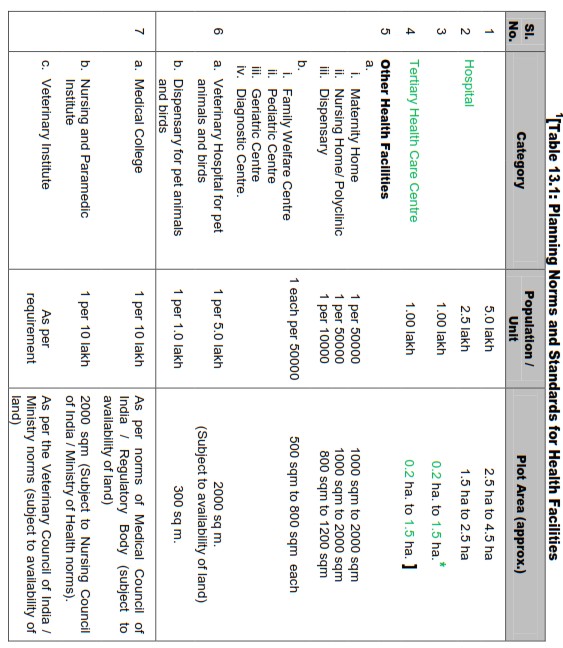 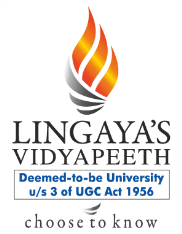 HEALTHCARE FACILITIES – MPD 2021
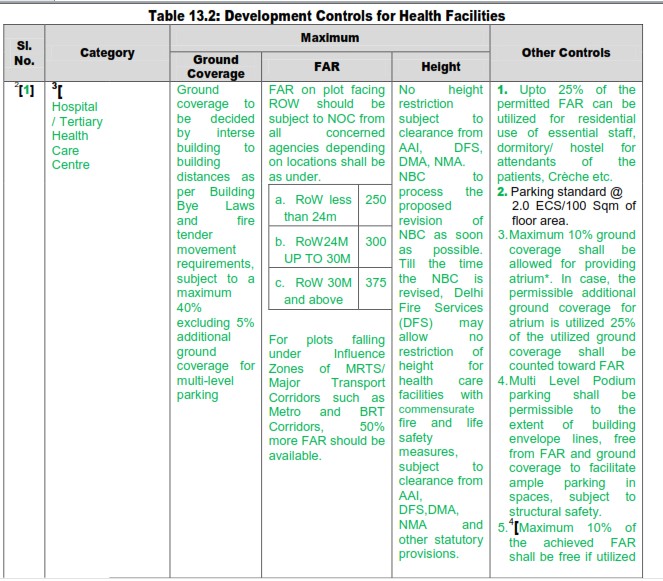 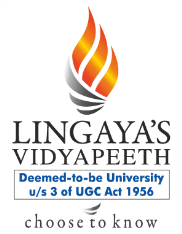 HEALTHCARE FACILITIES – MPD 2021
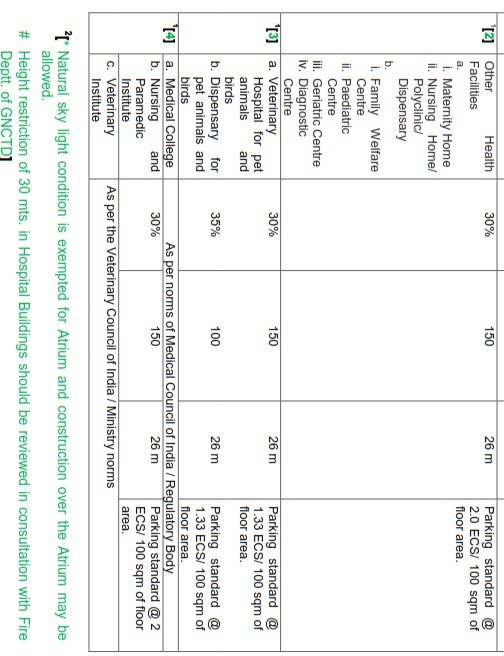 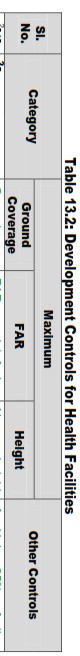 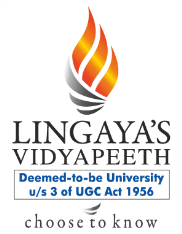 HEALTHCARE FACILITIES – MPD 2021
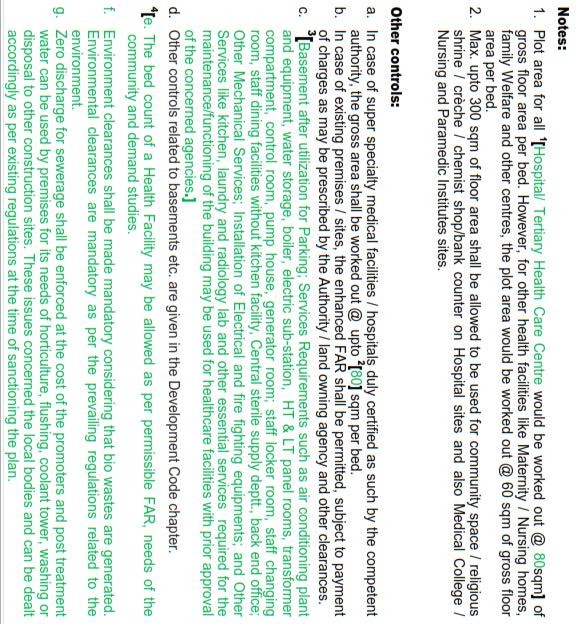 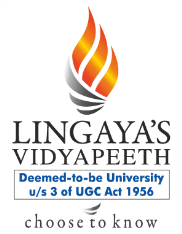 HEALTHCARE FACILITIES – MPD 2021
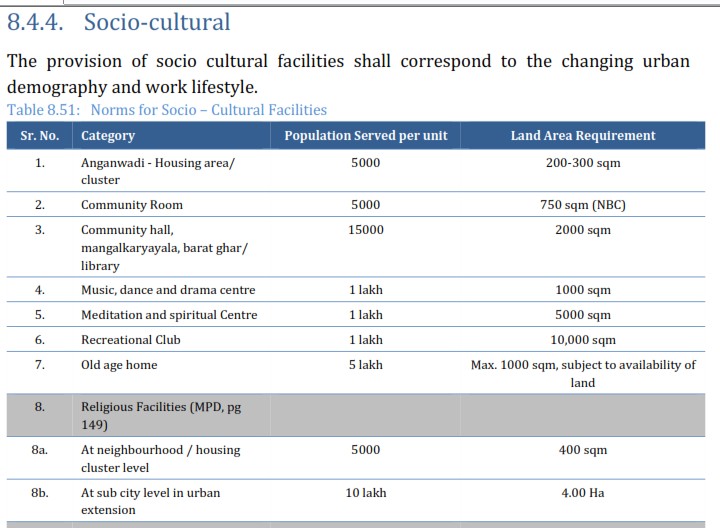 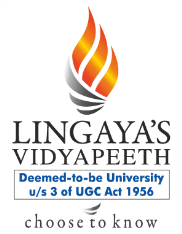 HEALTHCARE FACILITIES – MPD 2021
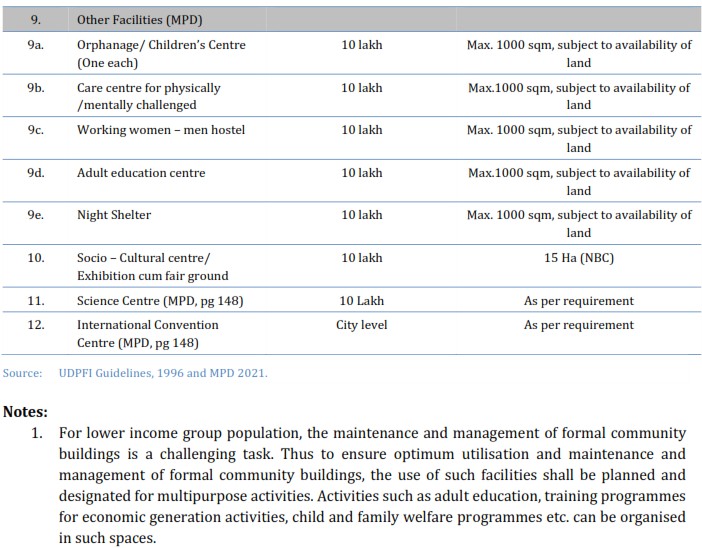 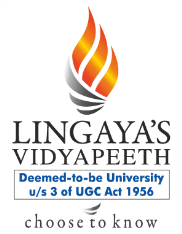 HEALTHCARE FACILITIES – MPD 2021
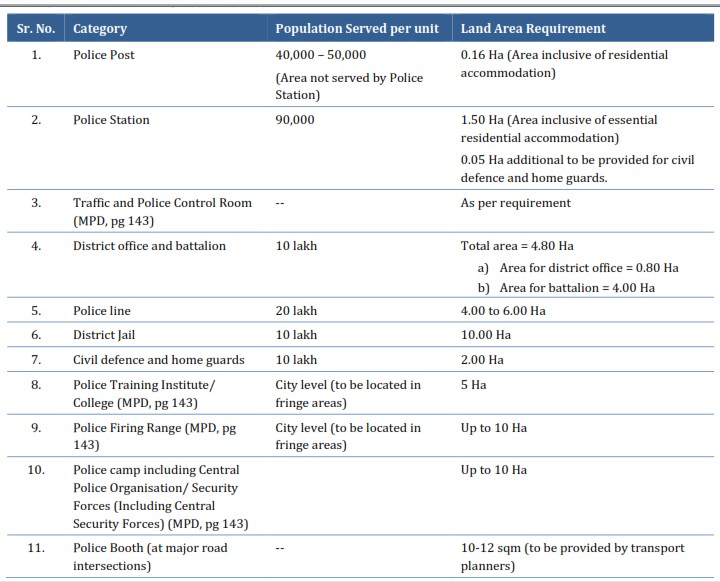 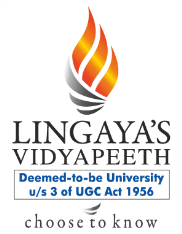 HEALTHCARE FACILITIES – MPD 2021
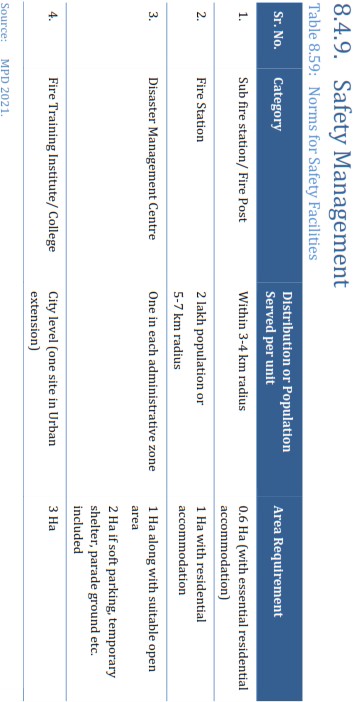 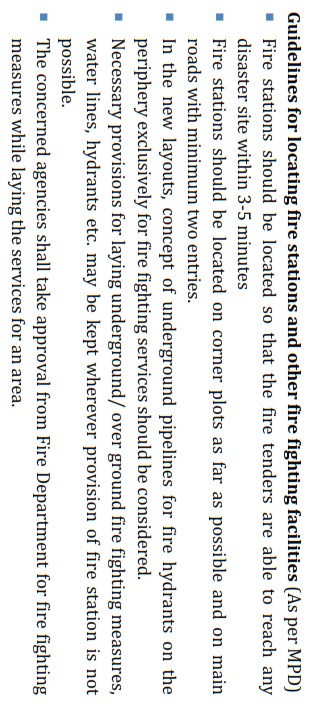